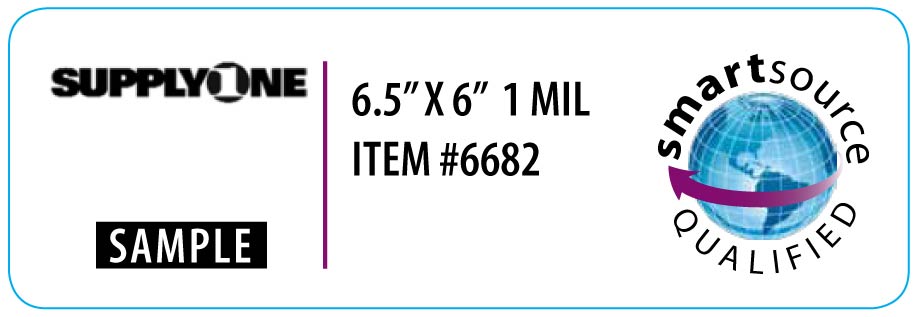 Samples
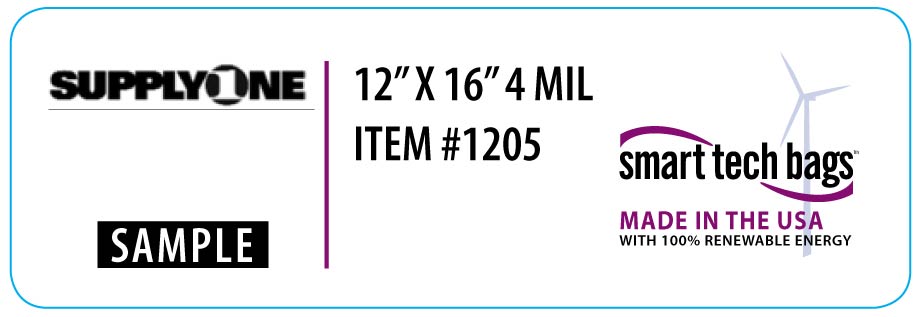 Programming Phase 1
Samples labels printed at the same time as the picking list and available to be put on all the sample bags  





(Completed and Implemented : Monday 2/25/13)

2) Order Acknowledgement to include sample prices, freight, and samples credit
a. Each sample SKU is $10, regardless of the number of samples of that SKU
b. Estimated postage based on calculated weight of the samples using the USPS postage table
c. A samples credit line – deducting the full amount of the costs of the samples and postage. (In this phase, the samples credit line will always equal the amount of samples cost and postage.)

(Completed and Implemented : Wednesday 3/13/13)
Programming Phase 1(continued)
3) Type of shipping package to be used for shipping samples, identified on the packing list. The envelope and two boxes will become inventoried items. (A label, “Your Sample Enclosed”, has also been designed to be stuck on the outside of every sample box or envelope.)
a. Option 1 – 9 x 12 – White Side Loading Envelope
b. Option 2 – 11 1/8” x 8 ¾” x 1”
c. Option 3 – 11 1/8” x8 ¾” x 2”
d. Option 4 – Open {4 will be the designation when the samples are too large to fit in Options 1 – 3 and then the shipper personnel will just pick an appropriate box from what is available in the warehouse.} 
(Boxes and Labels have been delivered (along with an instruction sheet) to all the warehouses and is being loosely “implemented“ before programming. Cathy is currently in the design phase and plans to finish the design tentatively by 3/22/13.)

4) Stock Letter – Print a letter out with every sample order with a customized letterhead, which will be the address that will show through an envelope window for the post office. (To be tested on black and white printers at the shipping stations after labels and boxes are implemented) 

5) Brand-It suppressed – There will be no need to print Brand-Its for samples, so suppressing the Brand-It label will save a label.

6) This is optional, but might help programming going forward: Program the “soft limit” field for samples from the formula in Workzone and give everyone a $10,000 samples bank.
Programming Phase 2
1) Delivery and population of the “Yearly Memorandum”
	• Sent to 13.318 e-mail addresses (all contacts with valid e-mails and who has not asked for e-mails to be suppressed) 
	• General Terms/Pricing Levels/Programs Available 
		> Price Tier, Free Freight, Web Discount, 100% Accuracy, Smart Tech or not, Brand It or not, Samples Bank 
	• Cathy downloaded data – Steve linked the fields to a formatted e-mail via MailChimp (no attachments)
	
(Completed and Implemented: Friday 3/8/13)

2) Establishing everyone’s “samples bank” on January 1 and establishing banks when new customers are added – allowing that bank to be modified by Director of CR and Director of Sales

3) Limit number of samples per order: 3 per SKU, except on rolls and in cases of less than 50, which then limit the number of samples per order to 1

4) After a sample is ordered the total is deducted from the “samples bank”

5) Follow-up e-mail sent 2 weeks after unsuccessful sample to the customer who requested sample

6) Follow-up e-mail sent 3 weeks after unsuccessful sample to the appropriate CR partner to notify them of the sent sample (E-mail sent only on samples that meet certain criteria)

7) Summary report – Director of CR and Director of Sales can run to assess ROI of samples by CR partner and by individual customer
Programming Phase 3
1) Click on “samples” tab at the bottom of the page - Do we want to make it that easy/obvious for customers?